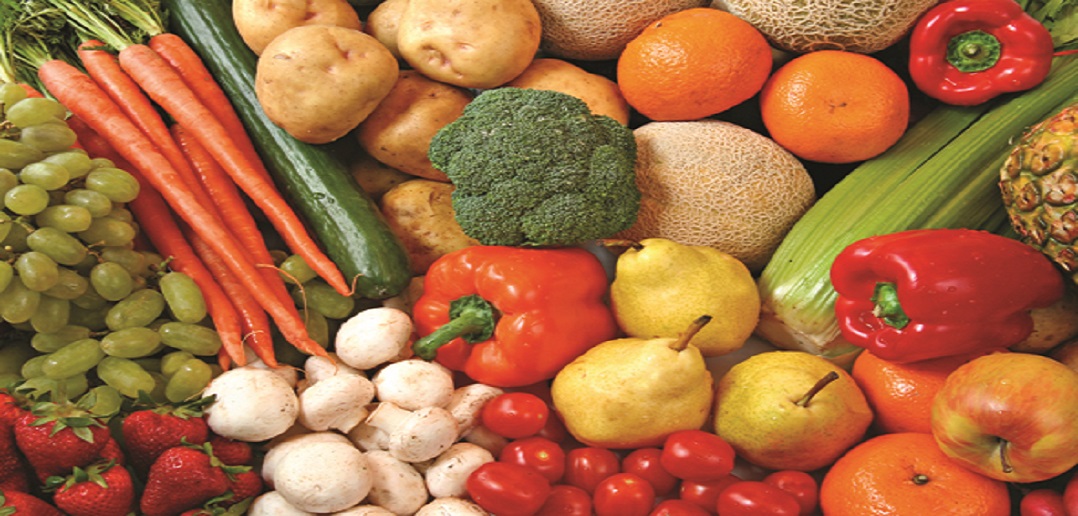 Procurement Review
Child Nutrition Program Administration
Procurement Basics
[Speaker Notes: The procurement of goods and services is a significant responsibility of a SFA.
 Obtaining the most economical purchase should be considered in all purchases when using the nonprofit food service account. 

Federal, state and local laws and regulations specify the methods SFAs must follow to properly procure goods and services and award contracts only to responsible contractors.  Additionally, SFAs must not restrict competition and must follow all procurement standards in Program regulations in 7 CFR 210.21 and the government-wide requirements in 2 CFR 200.318-.326. SFAs must prohibit conflicts of interest, use required procurement methods, take affirmative steps to use small, minority, women's business and labor surplus enterprises, when possible, and oversee contractors to ensure all contract provisions are fulfilled for the duration of the contract.  

SED is required to ensure that SFAs comply with the applicable regulations.]
Review Process
Procurement Review conducted concurrently with the Administrative Review
Procurement activities from most recently completed school year
1) Documents requested by SED
Procurement Review Worksheet
List of all expenses by vendor, including procurement method used
Procurement Policy and Code of Conduct
2) SED selects a sample of vendors from each procurement method and requests additional documents for these vendors
3) SED completes procurement review and documents any findings, corrective action, and technical assistance
[Speaker Notes: The Procurement Review is conducted the same year as the Administrative Review. SED will be reviewing the SFA’s Procurement activities from most recently completed school year.


SED developed a Procurement Review Worksheet that will be sent to SFAs to collect all SFA staff responsible for procurement, vendor names, goods and services provided, total amount paid to vendor, number of purchases from the vendor during the year, number of bids received.  Based on the SFA’s responses, SED will ask for more documentation of specific purchases.]
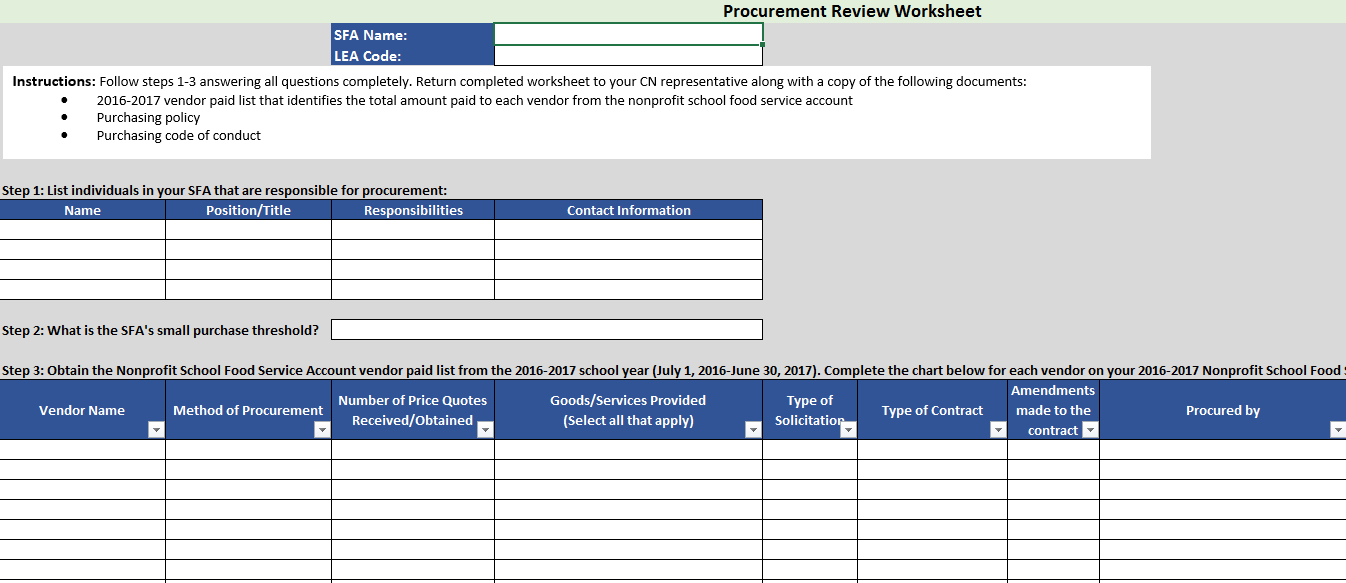 Procurement Review Worksheet
[Speaker Notes: The “Procurement Review Worksheet” that will be sent is shown here.]
Who procured goods/services
Name, title, contact information

Method of Procurement
Micro, small or formal 

Type of solicitations
IFB, RFP

Type of contract
Fixed price or cost reimbursable
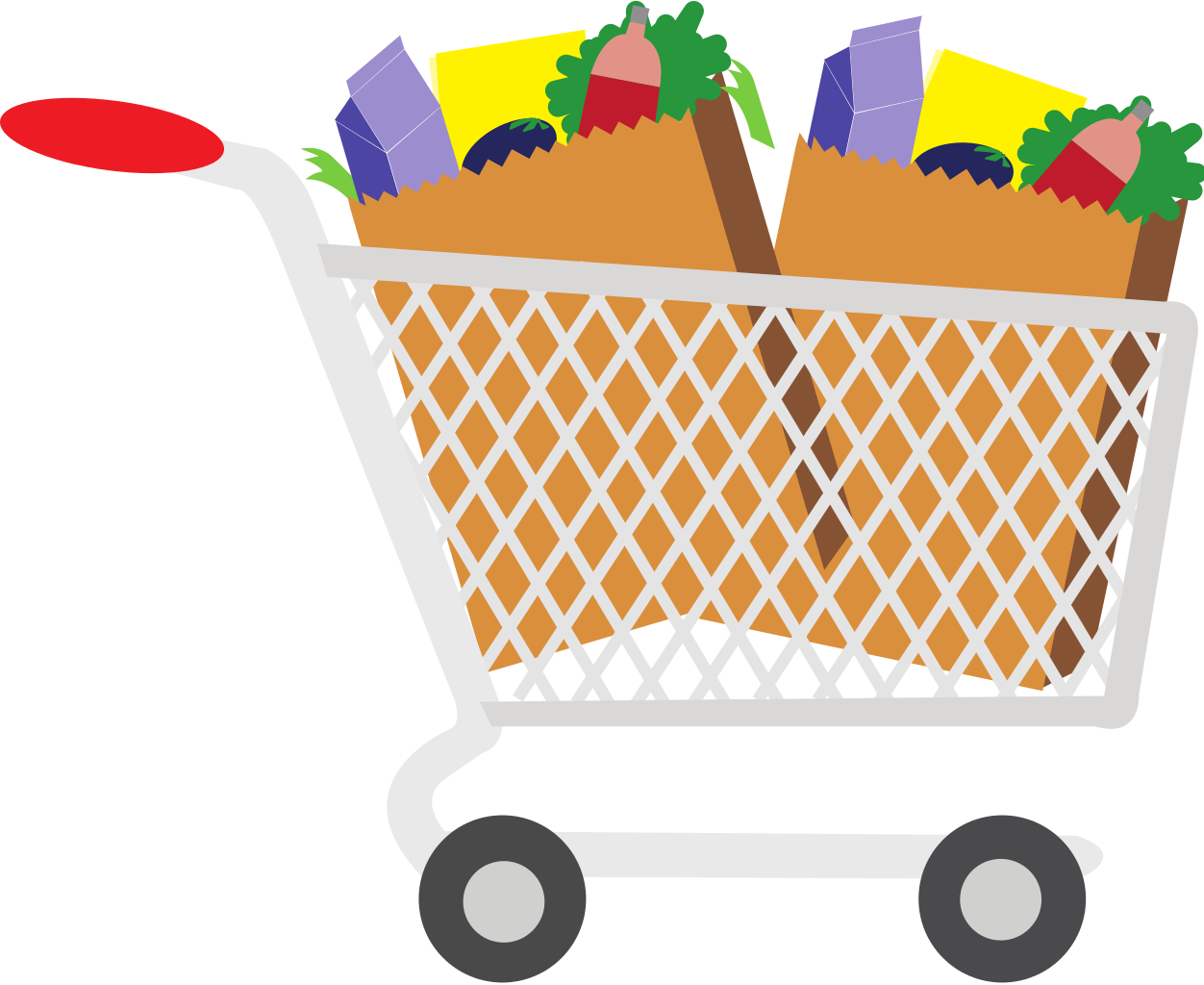 [Speaker Notes: SFAs need to know what method was used when conducting procurements, who conducted the procurement and how quotes were received to complete the procurement review worksheet.]
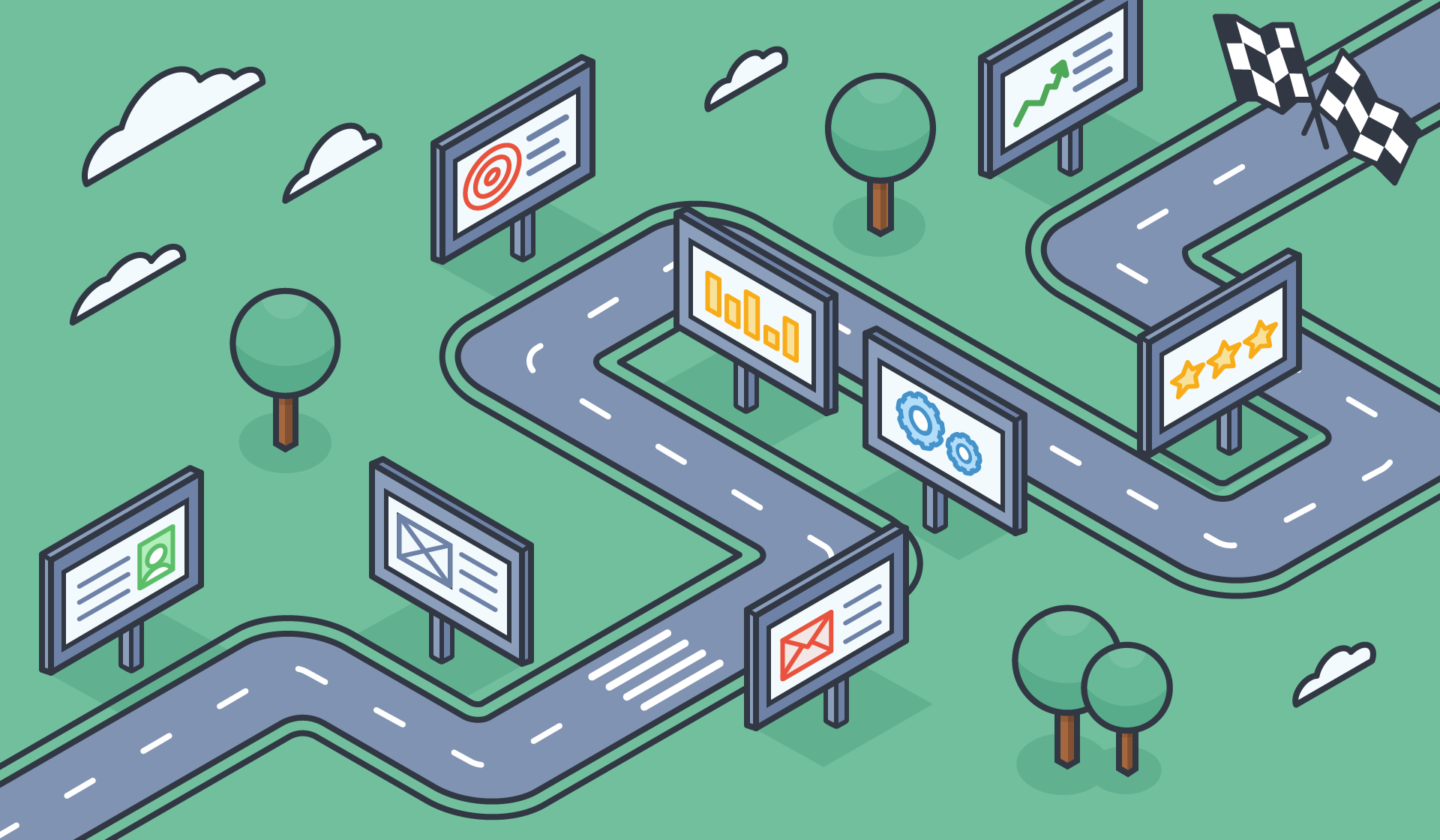 Procurement Policy
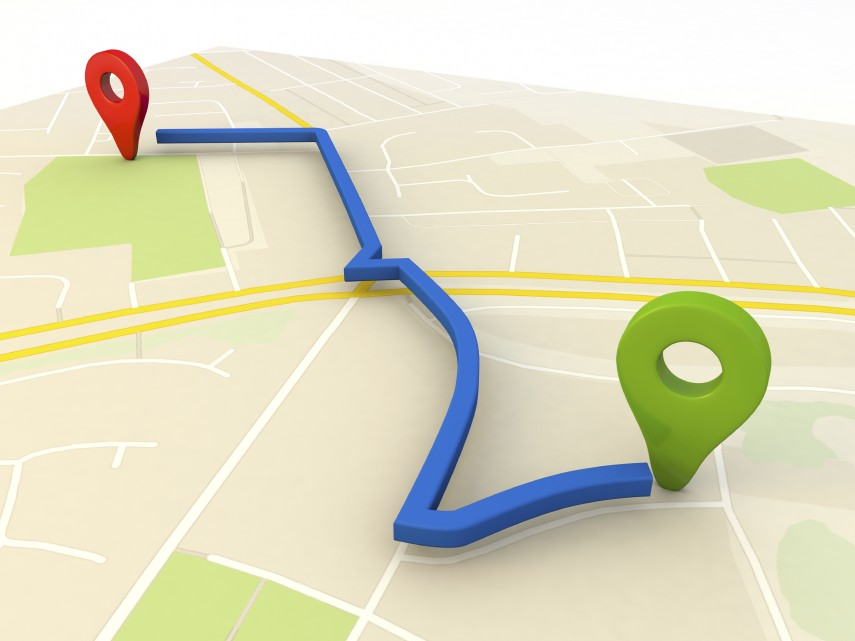 Roadmap for how procurement is conducted in compliance with regulations
How it is determined which method will be used
 Assuring open and fair competition
Perform a cost/price analysis with every formal procurement action
Steps that will be taken to use small, minority, and women’s business enterprises and labor surplus firms when possible
[Speaker Notes: All SFAs should be following their own written procurement plan when conducting any procurement. This is a comprehensive plan that clearly defines responsibility and establishes guidelines the SFA and the procurement person within the organization must follow.]
What should I include in my procurement plan?
Definitions
Basic Organizational Concepts
Source Selection
Specifications
Buy American
Minority/Women-Owned Businesses
Conflict of Interest / Code of Conduct policy
[Speaker Notes: The procurement plan should clarify terms used in the policy which may need further explanation (such as responsive and responsible bidder)
Basic organizational concepts, such as which people in the organization are responsible for ordering and who approves purchases.  A best practice is to establish different financial levels for procurement.
Source selection establishes which method of procurement will be used
Developing good specs ensures your procurement is competitive and not too restrictive, including using the Buy American provision and purchasing from minority or women-owned businesses.
A procurement plan would not be complete without a conflict of interest and code of conduct policy for everyone involved in the procurement process.  It documents the steps to take if there is a conflict of interest and the consequences if there is a violation of the policy.  The policy should address areas such as:
Gratuities and kickbacks
Miscellaneous fees – fees that aren’t attributable to the purchase
Process for violations of the procurement policy]
Procurement Code of Conduct
Code of Conduct
Prohibits real or apparent conflicts of interest for employees engaged in the selection, award, and administration of contracts

Prohibits soliciting or accepting favors, gifts, etc.
Provides for disciplinary actions for violations
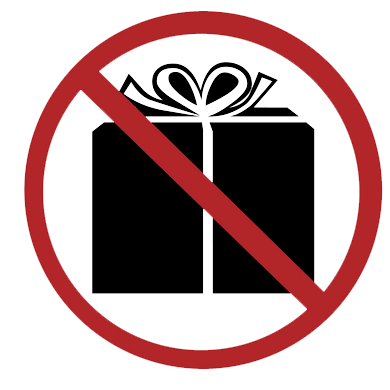 [Speaker Notes: No employee, officer, or agent may participate in the selection, award or administration of a contract supported by a Federal award if he or she has a real or apparent conflict of interest.  Individuals involved in the conflict of interest should excuse themselves from the process.

Each SFA must adopt a written conflict of interest policy that clearly sets forth the procedures to be followed in an instance where a member of the entity has personal or business interests that may be advanced by an action, including a provision that such member may not participate in any decision to approve any transaction where such conflicting interests may be advanced.  The policy should be reviewed by the SFAs attorneys and/or auditors prior to its adoption.

The officers, employees and agents on the entity must neither solicit not accept gratuities, favors or anything of monetary value.]
Vendor Paid List
List of all vendors paid with Child Nutrition funds from the previous school year
Includes total amount paid to vendor
Broken down by each transaction
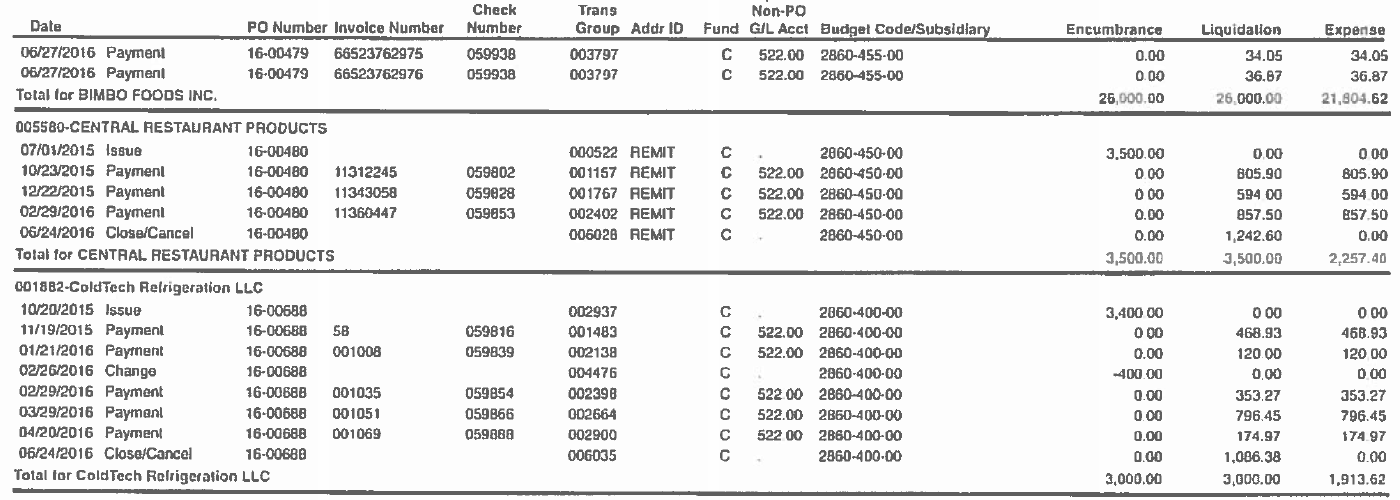 [Speaker Notes: SFAs will also provide SED with a  list of all vendors that were paid with CN funds during the previous school year.

This list needs to include each transaction, with the total amounts paid to each vendor.]
Buy American
Purchase domestic commodities and products that are:
Produced in the US or
Processed using agricultural commodities produced in the US
Includes Guam, American Samoa, Virgin Islands, Puerto Rico, and Northern Mariana Islands
Include requirement in all solicitation and contract documents
Can require country of origin on all products and/or invoices
Can state only domestically grown products will be approved
Buy American
Before buying a non-domestic good
Consider alternatives first
Other domestic sources?
Domestic substitution?
Time of year?
Exceptions are rare and should only be used as a last resort
Micro Purchases
Purchases made without first soliciting competitive quotes
Must be under $3,500
For each selected vendor:
3 receipts/invoices
3 from 1 month
1 per month for 3 consecutive months
1 per quarter for each quarter
Explain how it was determined prices were reasonable
Explain how purchases were spread equitably
Must spread the wealth
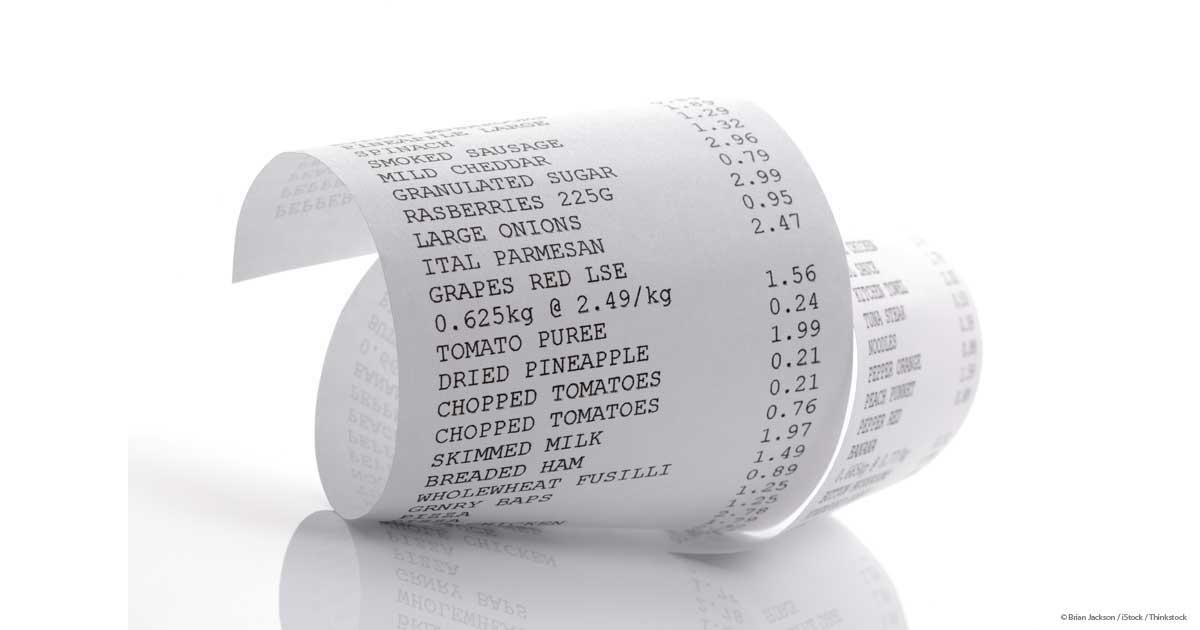 Small Purchases
Vendors were informally contacted for quotes prior to purchasing
Must be below the small purchase threshold
For each vendor:
Solicitation documentation
Responses received
Was the most responsive and responsible bidder selected?
3 receipts/invoices
Were the items purchased the products solicited?
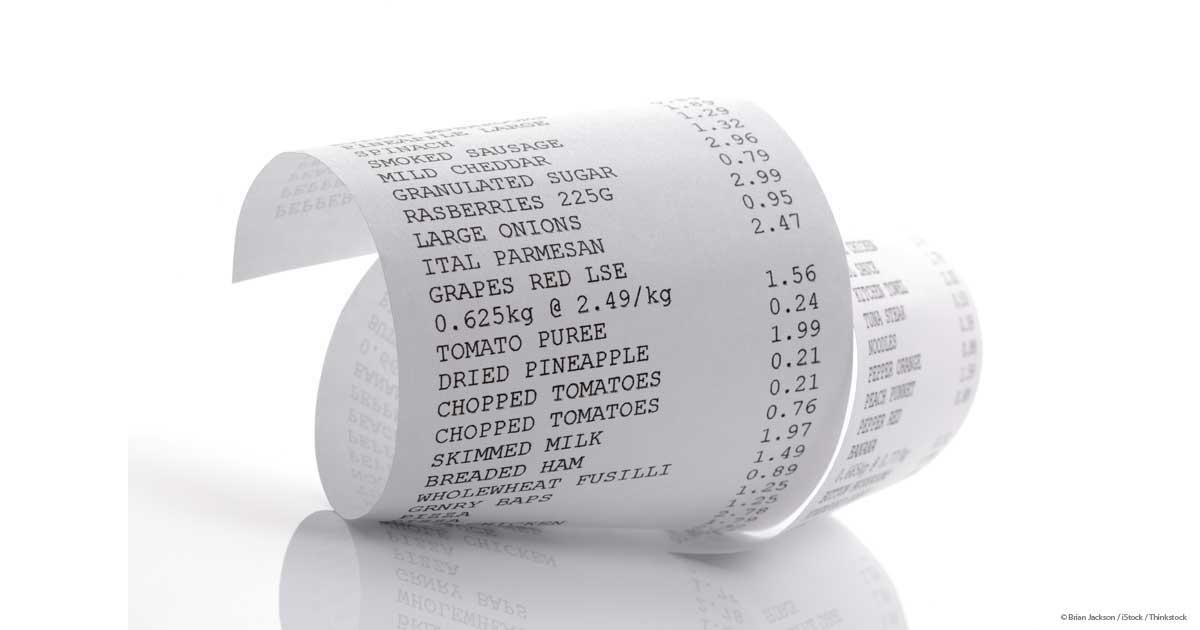 Small Purchases
Solicitation Documentation
2 or more vendors contacted
No unreasonable requirements
If specifying a brand name, allow an equal product
Clear and accurate description of the product solicited
Buy American requirement
Formal Contracts
Documents requested depends on type of formal contract
BOCES Contracts 
New York State Contracts
All other contracts
Be sure to know which method was used to obtain each formal contract
BOCES Contracts
Solicitation and award documents reviewed at the BOCES by SED Audit Team
For each selected vendor:
Awarded contract
3 Purchase orders and vendor receipts/invoices
Are the items purchased included in the contract?
Does the item price match the contract price?
Contract performance management documentation
Description of the steps taken to ensure vendors are complying with the pricing and terms of the contract
State Contracts
Must still determine buying from State contract provides best possible price

For each selected vendor:
Awarded contract
Quote for specific purchase
3 purchase orders and invoices
Contract management documentation
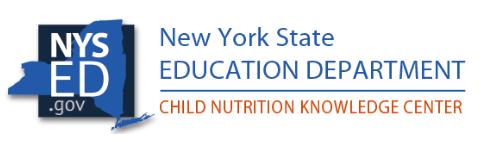 All Other Contracts
Cost/price analysis

Solicitation documentation

Responses received

Evaluation criteria

Final awarded contract and notification documentation
3 purchase orders and receipts/invoices

Amended contract language and contract renewals, as applicable

Contract performance management documentation
All Other Contracts
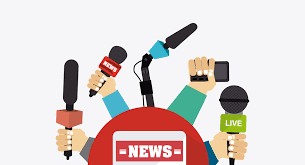 Solicitation Documentation

Include copy of advertisement
Publicly advertised?
Adequate time provided for responses?

Solicitation includes all specifications and evaluation factors 
Price must be primary factor

No unreasonable requirements

If specifying a brand name, allow an equal product

Required clauses
Appendix II to Part 200
Termination for cause, Equal Employment Opportunity, Contract Work Hours/Safety Standards Act, Davis Bacon Act, Rights to Inventions, Debarment and Suspension, Byrd Anti-Lobbying Amendment, Buy American
All Other Contracts
Evaluation/Award

Was the contract awarded to the lowest responsive and responsible bidder?

Were bids evaluated and awarded as published?

Any unallowable cost items included?

Geographic preference correctly used?

All records must be maintained
All responses
All Other Contracts
Contract Management

Items purchased included on contract
Each item price matches contract price
Vendors following all requirements in contract
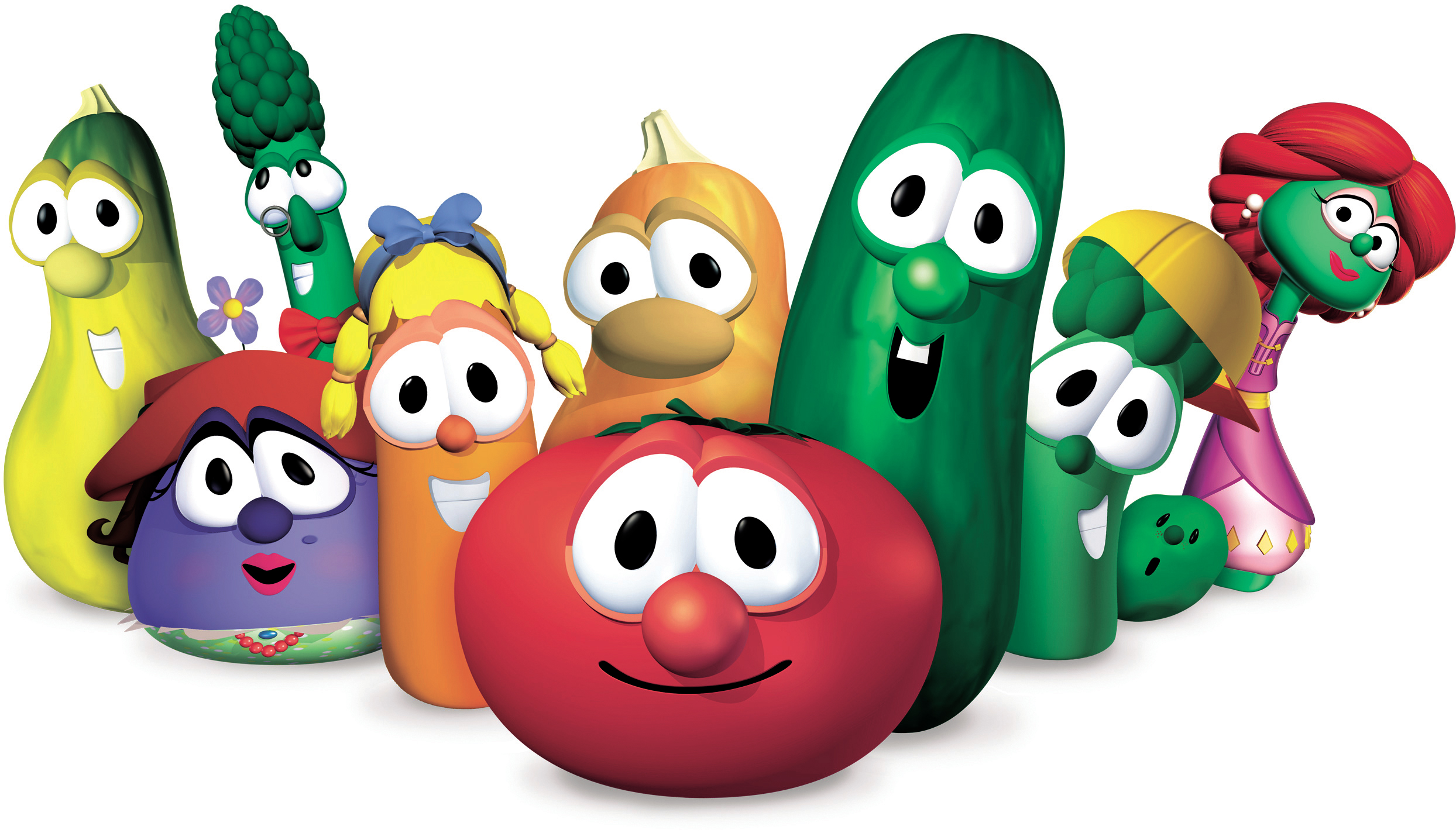 Food Service Management Company Contracts
3 FSMC invoices
Contracts originating in 2015-16 or later

3 FSMC monthly operating statements
Contracts originating prior to 2015-16

FSMC monitoring
Advisory board
SFA On-site monitoring
Receiving discounts, rebates, and/or credits
Crediting for full value of USDA foods
Processing Contracts
MUST be procured following proper procurement methods
Documents requested depends on procurement method used
Did you receive the full value of USDA foods from the processor?
Are you efficiently using USDA foods for processing?
K-12 Foodservice
Processing Link
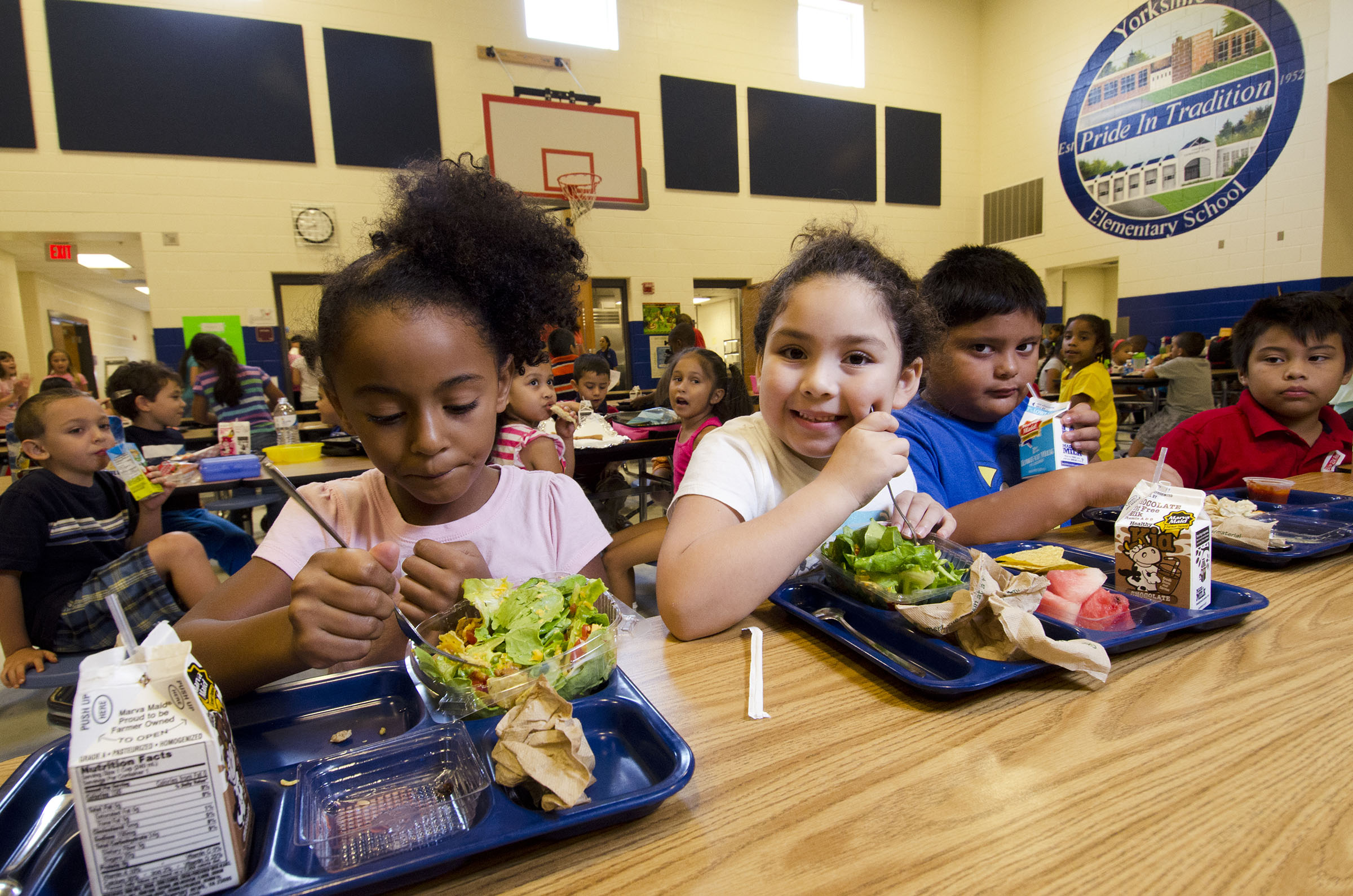 Procurement Review Process
SED reviews documents, provides SFAS with technical assistance and corrective action as applicable.
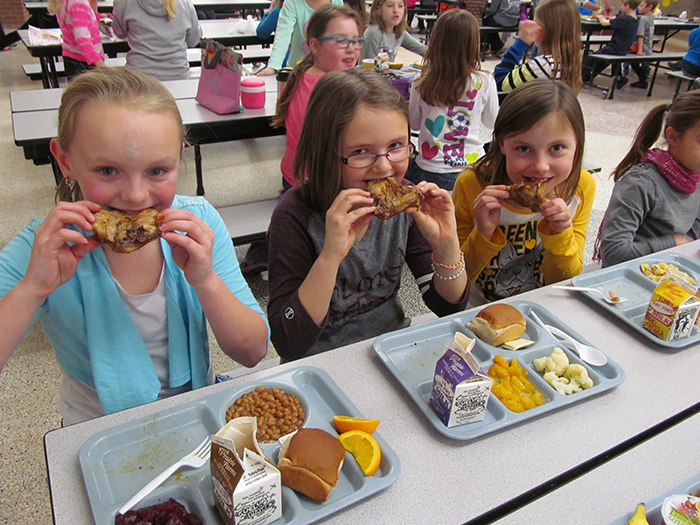 Child Nutrition Program Administration
89 Washington Avenue, 375 EBAAlbany, NY 12234
(518) 473-8781
www.cn.nysed.gov
cntraining@nysed.gov